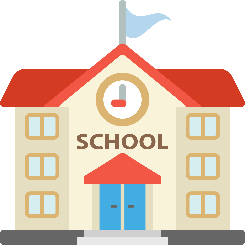 Facturación Escolar a Medicaid Información para las Familias
La Autoridad de Salud de Oregón (OHA, por sus siglas en inglés), como la agencia estatal de Medicaid, opera el Programa de Servicios de Salud  Escolar. Este programa ayuda a los distritos escolares al permitirles recibir reembolso de Medicaid por servicios médicos cubiertos proporcionados a estudiantes con discapacidades elegibles para Medicaid, según el Programa de Educación Individualizada (IEP, por sus siglas en inglés) del niño. Esta guía está destinada a proporcionar respuestas a preguntas frecuentes.
¿Por qué los distritos escolares están facturando a Medicaid?
La Ley de Educación para Individuos con Discapacidades (IDEA) es un ley federal que gobierna los servicios de educación especial para infantes, niños y jóvenes con discapacidades elegibles. Bajo IDEA, los distritos escolares están obligados a proporcionar servicios relacionados con la salud en un entorno escolar para satisfacer las necesidades de los estudiantes como se describe en su IEP. Facturar a Medicaid por servicios elegibles para educación especial es una manera de traer más dinero y recursos a las escuelas.
1
¿Por cuáles servicios los distritos escolares pueden facturar a Medicaid?
Los distritos escolares pueden fracturar por servicios relacionados con la salud cuando se cumple con estas condiciones:
1. El estudiante es elegible para Medicaid;
2. El distrito obtiene el consentimiento de los padres para facturar a  Medicaid;
3. Los servicios están cubiertos por el plan estatal de Medicaid;
4. Los servicios están identificados en el IEP;
5. Los servicios son proporcionados por proveedores con licencia médica dentro del ámbito de su práctica – esto puede incluir servicios de habla y audiología, terapia ocupacional, terapia física, salud mental, trabajo social, enfermería, y servicios especializados de transporte.
2
3
Si un distrito escolar factura a Medicaid, ¿se afectarán los servicios de Medicaid que una familia recibe fuera de la escuela? 
No. Los servicios de Medicaid recibidos fuera de la escuela y del IEP del estudiante se autorizan por separado. El reembolso de Medicaid por los servicios de salud escolar no tiene ningún impacto en los beneficios comunitarios o la elegibilidad de Medicaid de una familia. OAR 410-141-3420(8)(h).
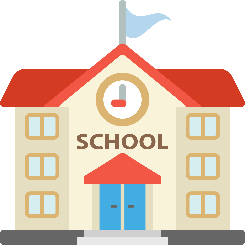 Facturación Escolar a Medicaid Información para las Familias
¿Necesitan los distritos escolares el consentimiento de los padres para facturar a Medicaid?
Sí. La Ley de Privacidad y Derechos Educativos de la Familia (FERPA, por sus siglas en inglés) requiere que los distritos escolares obtengan el consentimiento de los padres antes de divulgar información sobre un estudiante. Esto incluye proporcionar información a Medicaid. El distrito escolar solo solicitará un consentimiento informado por escrito la primera vez que solicite acceso a su seguro de salud público (Medicaid) y cuando solicite permiso para divulgar información de identificación personal de los expedientes educativos de su estudiante con fines de facturación a Medicaid. Después de eso, recibirá avisos anuales sobre esta información.
4
5
¿Pueden los padres revocar su consentimiento?
Sí. Los padres pueden revocar su consentimiento en cualquier momento notificando al distrito escolar por escrito.
6
Si un padres no otorga su consentimiento para facturar a Medicaid, o revoca su consentimiento, ¿su estudiante aún recibiría los servicios IEP?
Sí. Bajo IDEA, se requiere que los distritos escolares proporcionen todos los servicios IEP apropiados sin costo alguno para los padres.
7
¿Qué tipo de información se compartirá? ¿Quién verá la información?
Información de identificación personal que se divulgará:
Nombre y dirección del niño, del padre del niño u otro miembro de la familia;
Un identificador personal, la fecha de nacimiento del niño, el género, el diagnóstico y los códigos de procedimiento para facturar a Medicaid; y
Expedientes de educación especial y servicios relacionados proporcionados bajo la Ley de Educación para Individuos con Discapacidades (IDEA, por sus siglas en inglés). 
Quién verá la información:
La Autoridad de Salud de Oregón  (OHA, por sus siglas en inglés) de Medicaid y sus afiliados.
8
¿Con quién se deben comunicar los padres si tienen preguntas?
Por favor, comuníquese con el Departamento de Educación Especial de su distrito escolar si tiene alguna pregunta o inquietud.
Fuente:
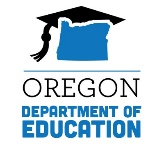 Para obtener información adicional del Departamento de Educación de Oregón, por favor, comuníquese con:
Jennifer Ross en Jennifer.Ross@ode.state.or.us O 503-947-0504